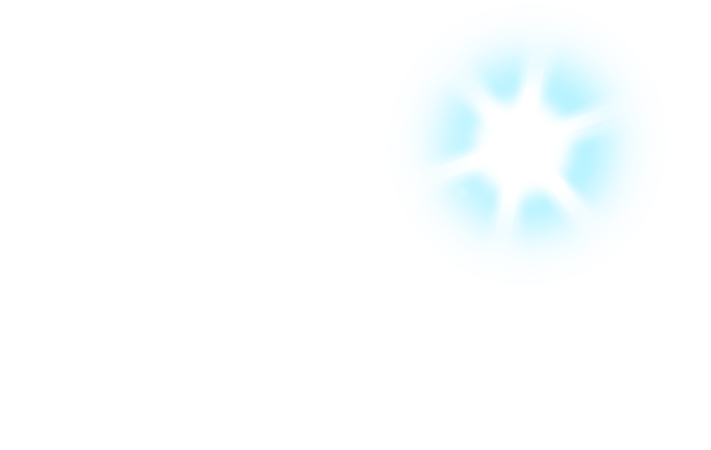 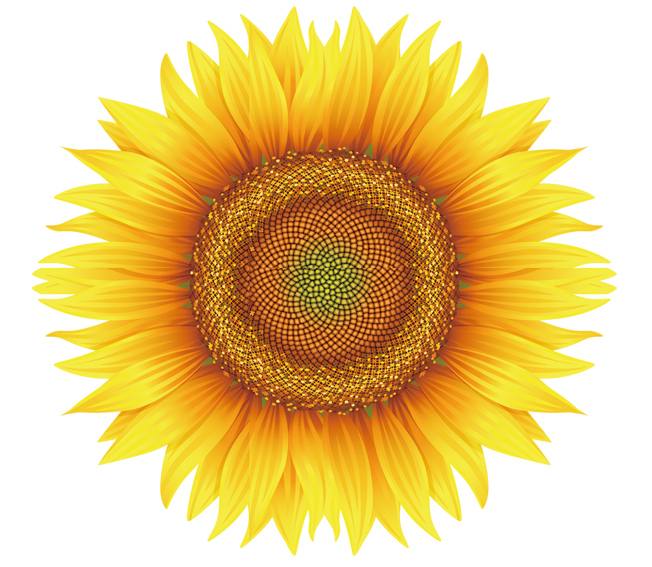 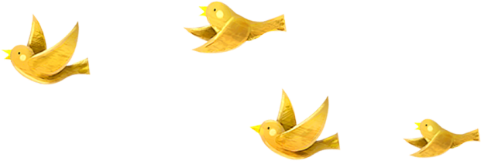 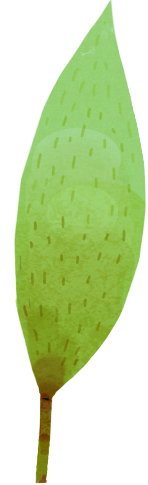 Bài 1
Bài 1
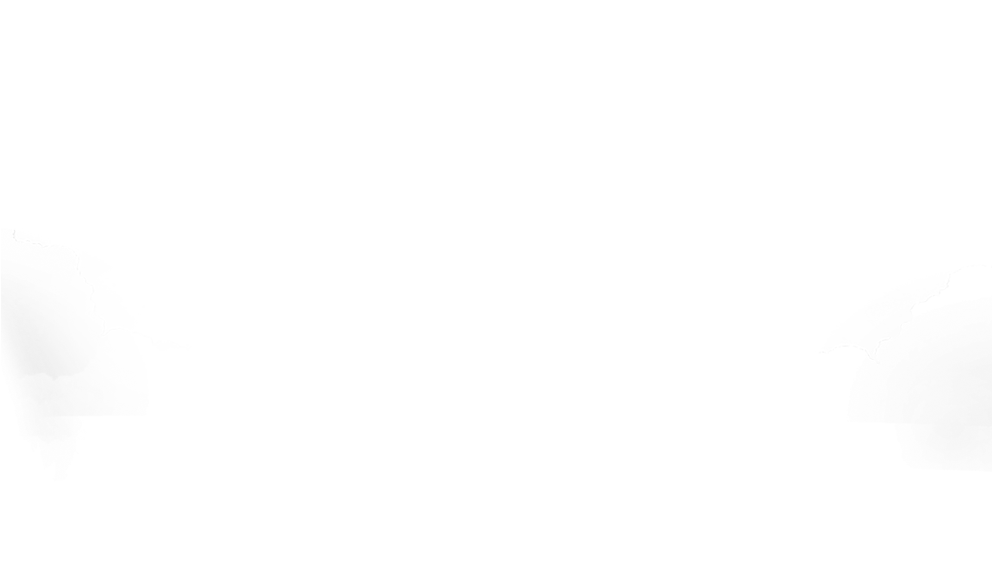 Bài 1
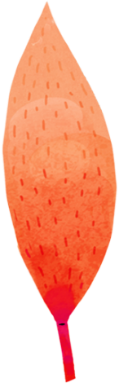 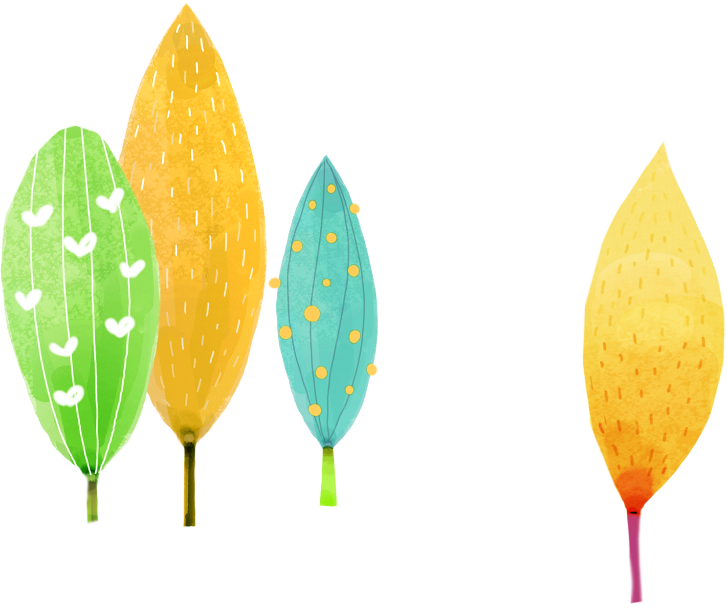 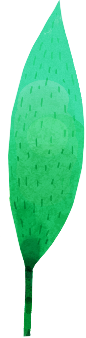 CẬU BÉ THÔNG MINH
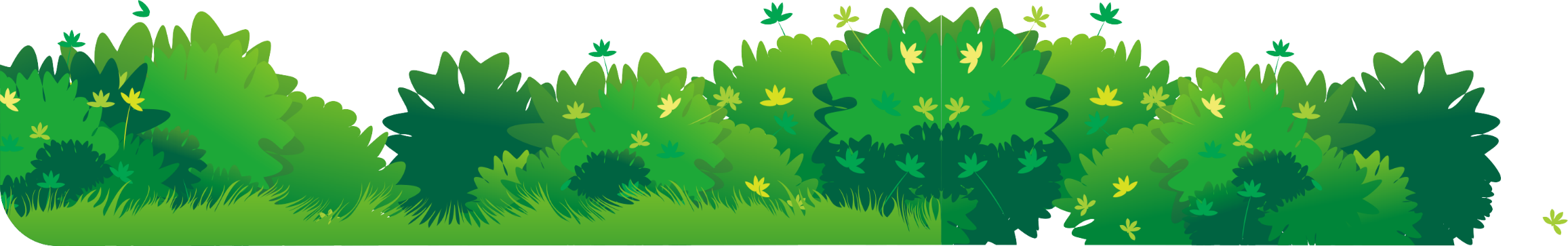 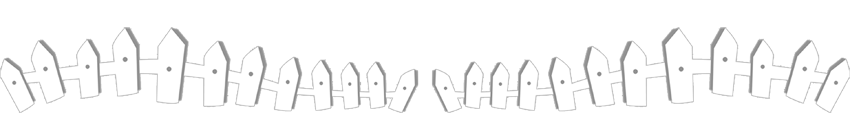 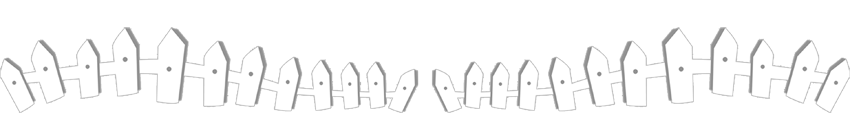 Giáo viên: Đỗ Thị Phương Thảo
[Speaker Notes: 更多模板请关注：https://haosc.taobao.com]
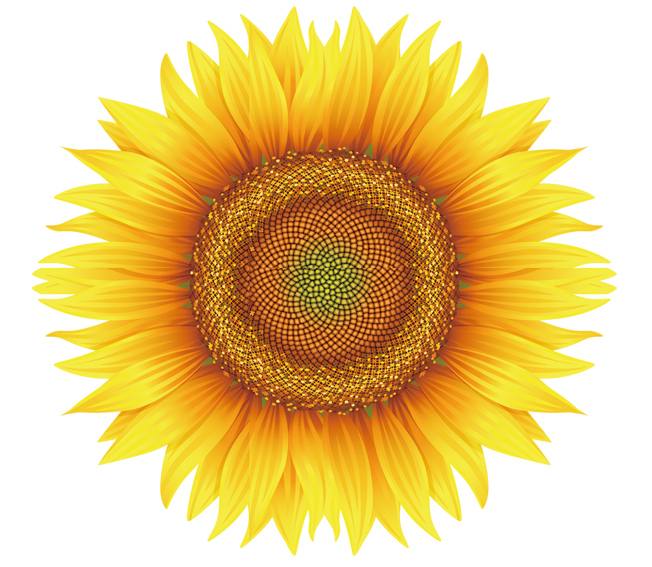 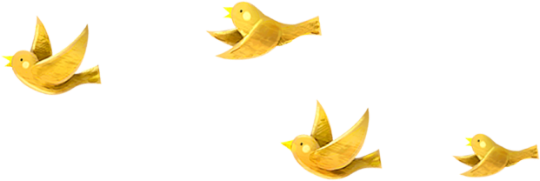 1
Khởi động
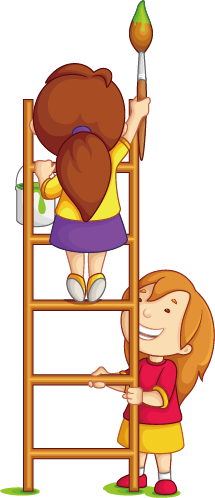 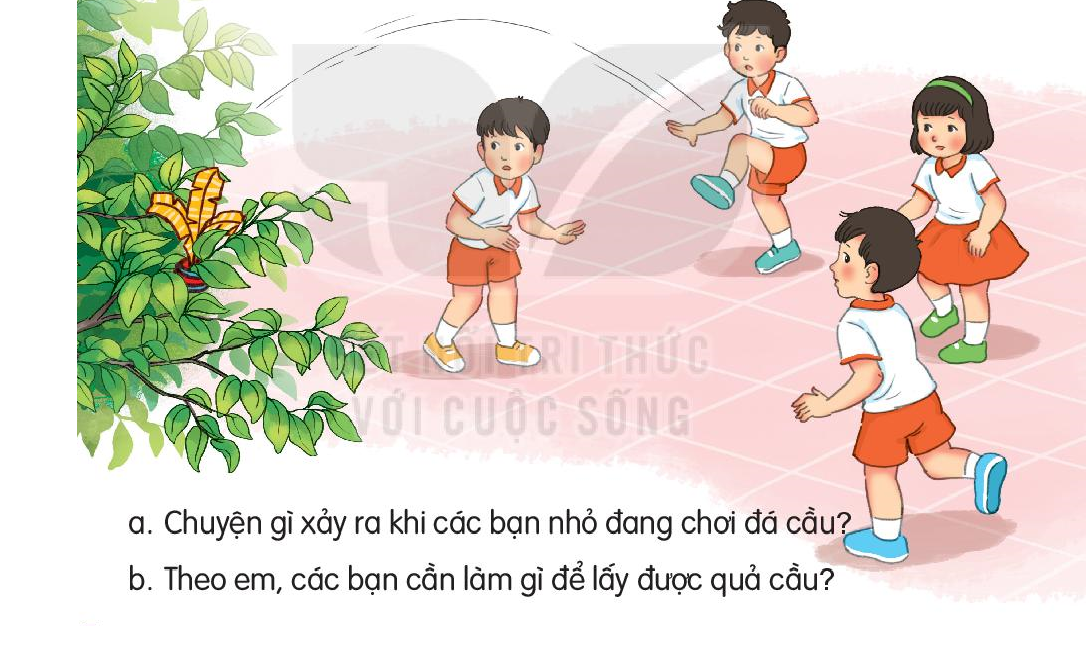 1. Quan sát tranh dưới đây
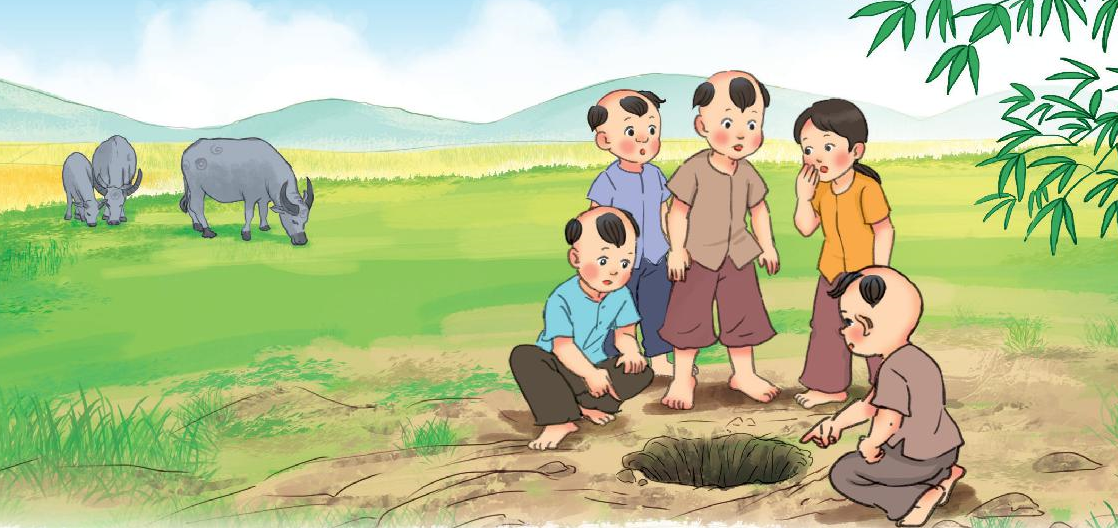 CẬU BÉ THÔNG MINH
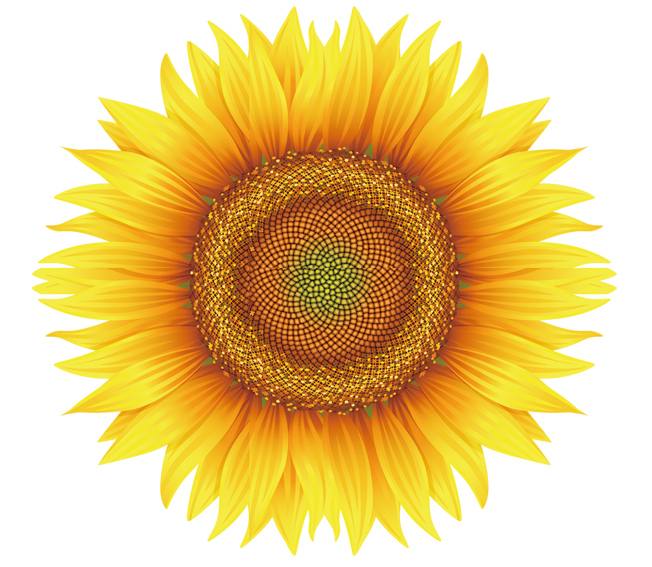 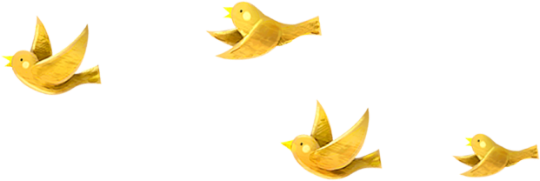 2
Đọc
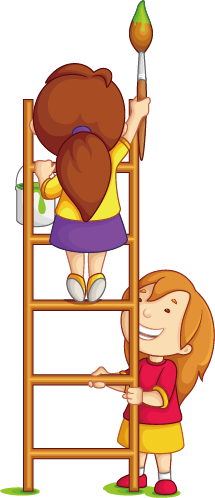 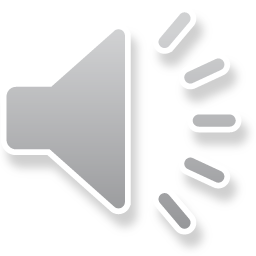 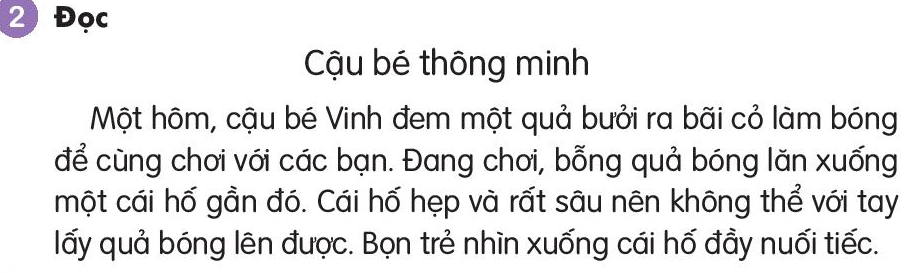 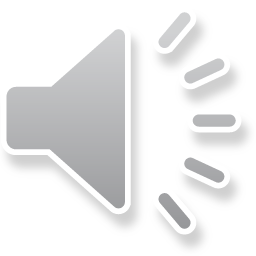 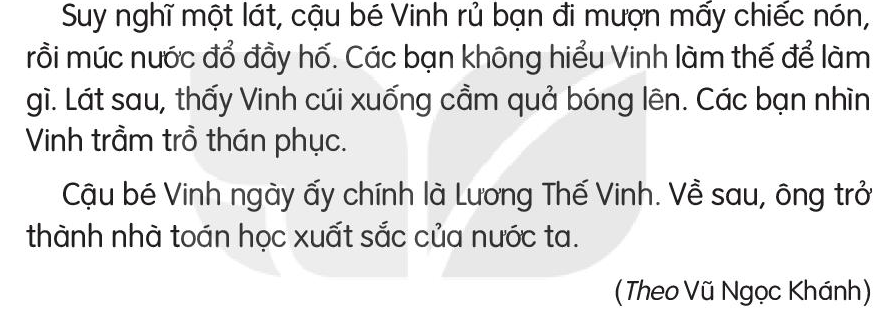 Cậu bé thông minh
	Một hôm, cậu bé Vinh đem một quả bưởi ra bãi cỏ làm bóng để cùng vui chơi với các bạn.    Đang chơi, bỗng quả bóng lăn xuống một cái hố gần đó.   Cái hố hẹp và rất sâu nên không thể với tay lấy quả bóng lên được.   Bọn trẻ nhìn xuống cái hố đầy nuối tiếc.
1
2
3
4
Suy nghĩ một lát, cậu bé Vinh rủ bạn đi mượn mấy chiếc nón, rồi múc nước đổ đầy hố.   Các bạn không hiểu Vinh làm thế để làm gì.   Lát sau, thấy Vinh cuối xuống cầm quả bóng lên.   Các bạn nhìn Vinh trầm trồ thán phục.
     Cậu bé Vinh ngày ấy chính là Lương Thế Vinh.      Về sau ông trở thành nhà toán học xuất sắc của nước ta.
5
6
7
8
9
10
Một hôm, cậu bé Vinh đem một quả bưởi ra bãi cỏ làm bóng để cùng vui chơi với các bạn.
Cái hố hẹp và rất sâu nên không thể với tay lấy quả bóng lên được.
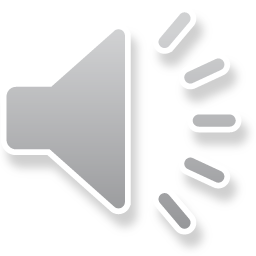 Cậu bé thông minh
      Một hôm, cậu bé Vinh đem một quả bưởi ra bãi cỏ làm bóng để cùng vui chơi với các bạn. Đang chơi, bỗng quả bóng lăn xuống một cái hố gần đó. Cái hố hẹp và rất sâu nên không thể với tay lấy quả bóng lên được. Bọn trẻ nhìn xuống cái hố đầy nuối tiếc.
     Suy nghĩ một lát, cậu bé Vinh rủ bạn đi mượn mấy chiếc nón, rồi múc nước đổ đầy hố. Các bạn không hiểu Vinh làm thế để làm gì. Lát sau, thấy Vinh cuối xuống cầm quả bóng lên. Các bạn nhìn Vinh trầm trồ thán phục.
      Cậu bé Vinh ngày ấy chính là Lương Thế Vinh. Về sau ông trở thành nhà toán học xuất sắc của nước ta.
1
2
3
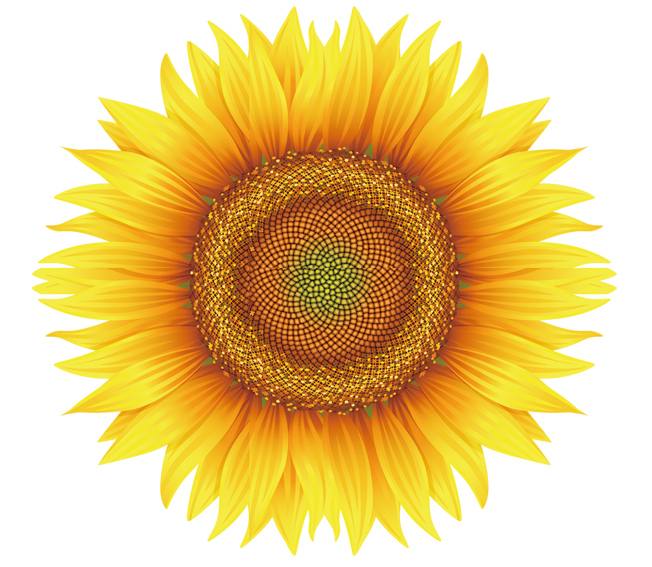 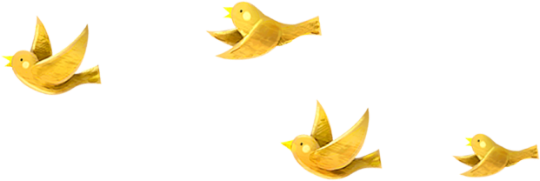 3
Trả lời 
câu hỏi
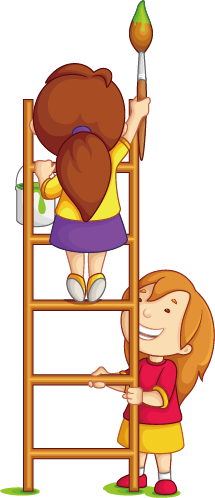 b. Vinh làm thế nào để lấy được quả bóng ở dưới hồ lên?
c. Vì sao các bạn nhìn Vinh trầm trồ thán phục?
a. Cậu bé Vinh và các bạn chơi trò chơi gì?
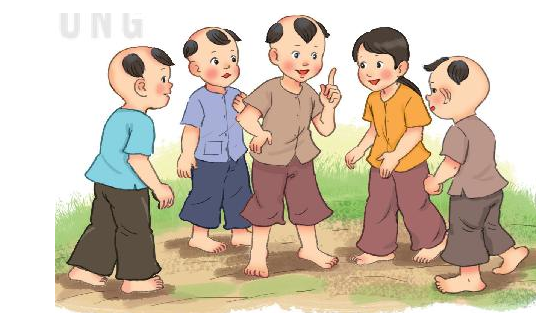 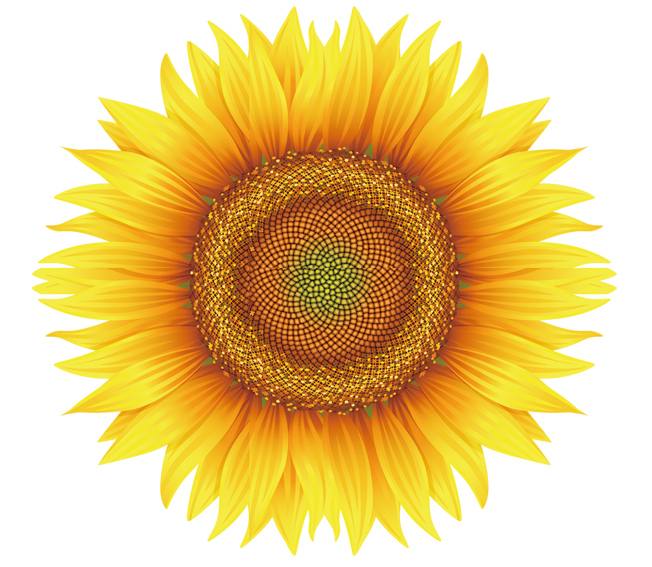 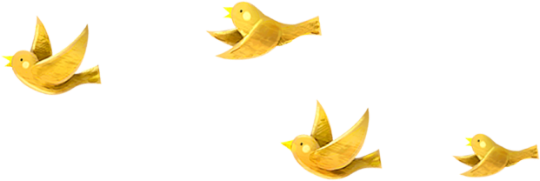 4
Viết vào vở
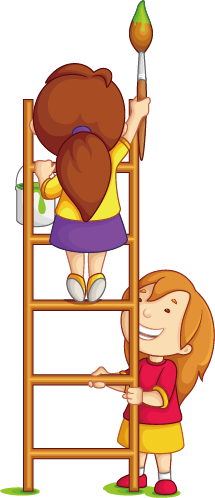 Viết vào vở câu trả lời cho câu hỏi a và c 
ở mục 3
Cậu bé Vinh và các bạn chơi
đá bóng
(…).
Các bạn nhìn Vinh trầm trồ thán phục vì
cậu ấy rất thông minh
(…).
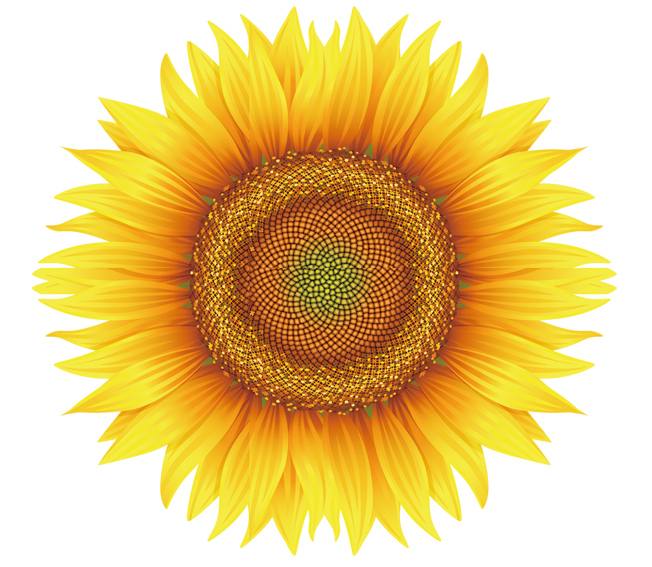 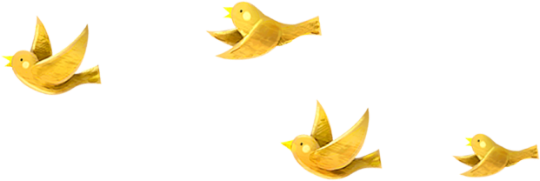 5
Chọn từ ngữ
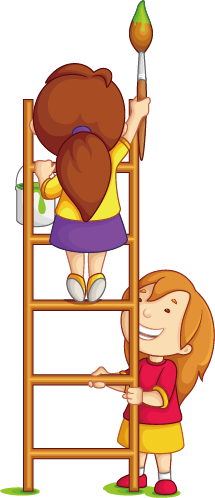 Chọn từ ngữ để hoàn thiện câu và viết câu vào vở
thông minh      xuất sắc       thán phục      nuối tiếc          vui mừng
nuối tiếc
Chúng tôi rất               vì đội bóng yêu thích đã bị thua.
(…).
(…).
b. Hoa vẽ rất đẹp. Cả lớp ai cũng                bạn ấy.
thán phục
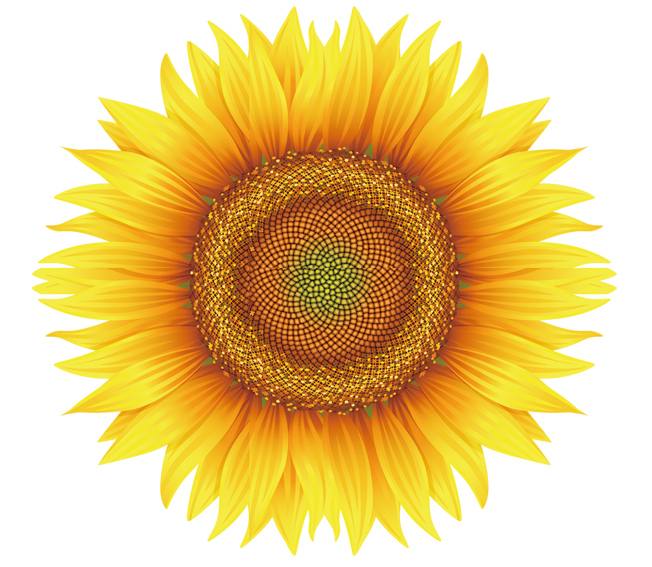 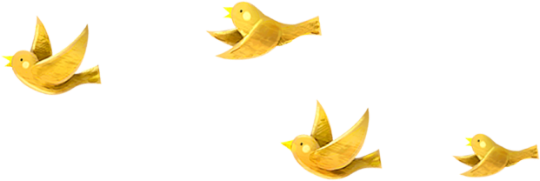 6
Quan sát tranh
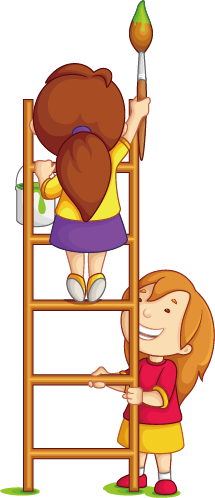 Quan sát tranh và nói về các trò chơi trong tranh
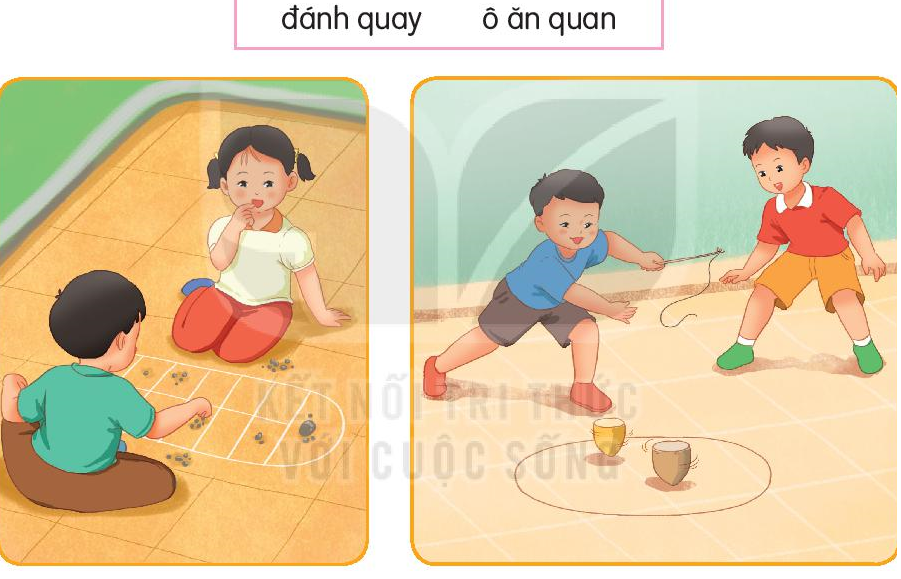 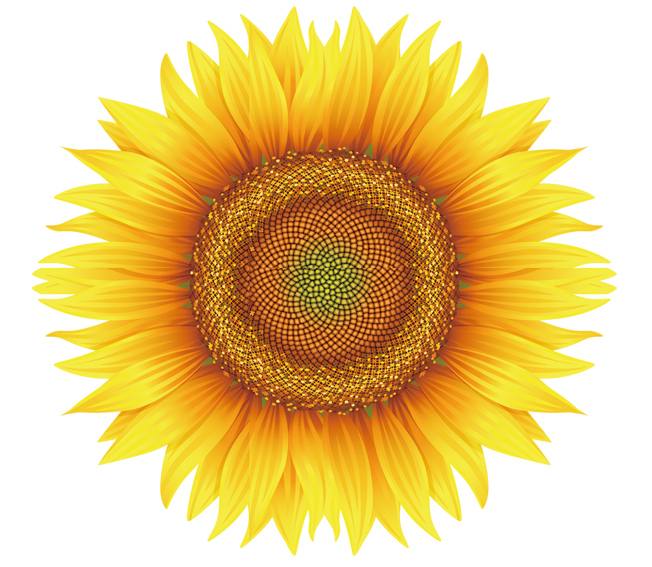 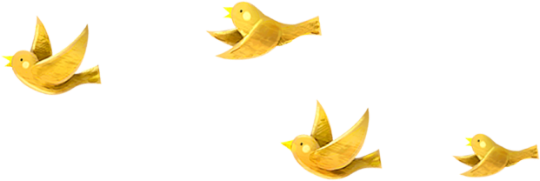 7
Nghe viết
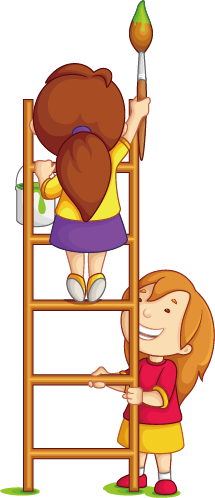 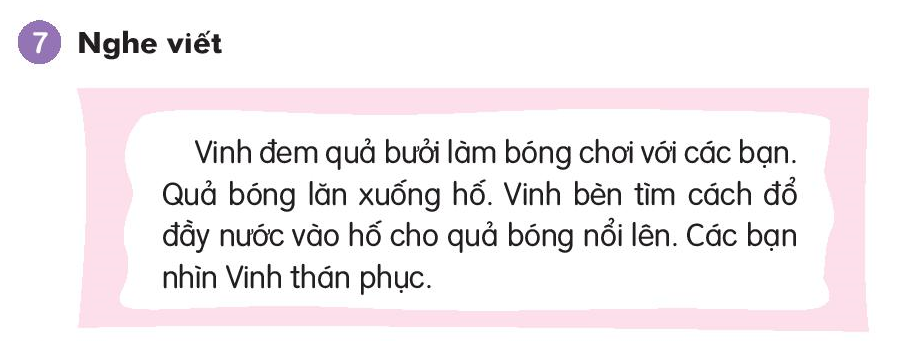 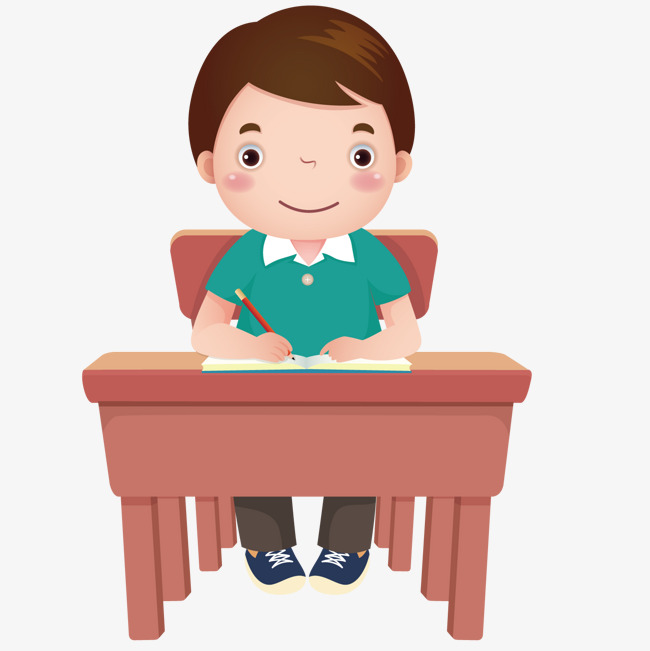 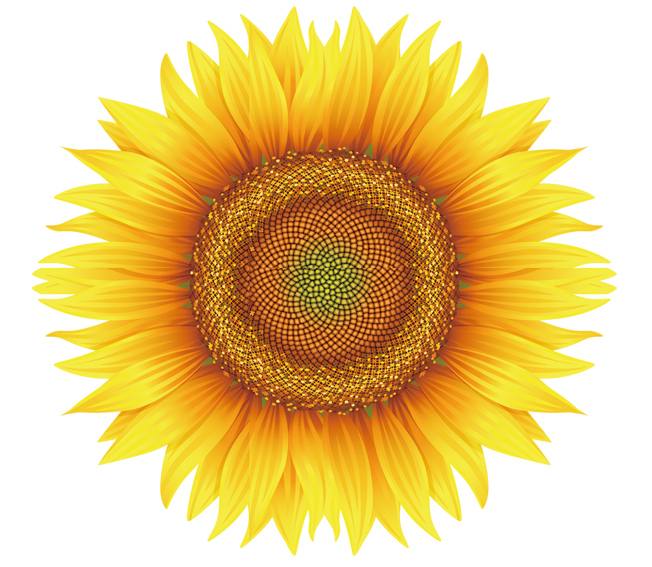 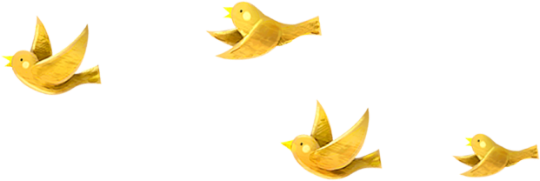 8
Chọn từ ngữ
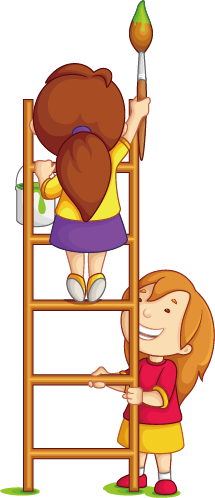 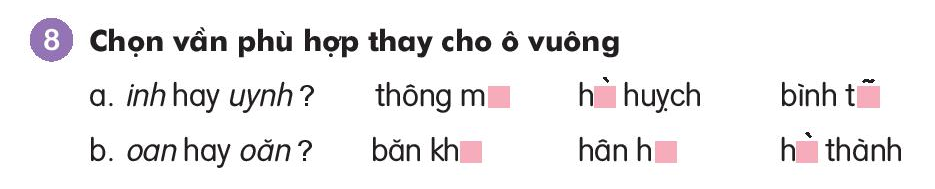 huỳnh huỵch
Thông minh
bình tĩnh
hân hoan
hoàn thành
băn khoăn
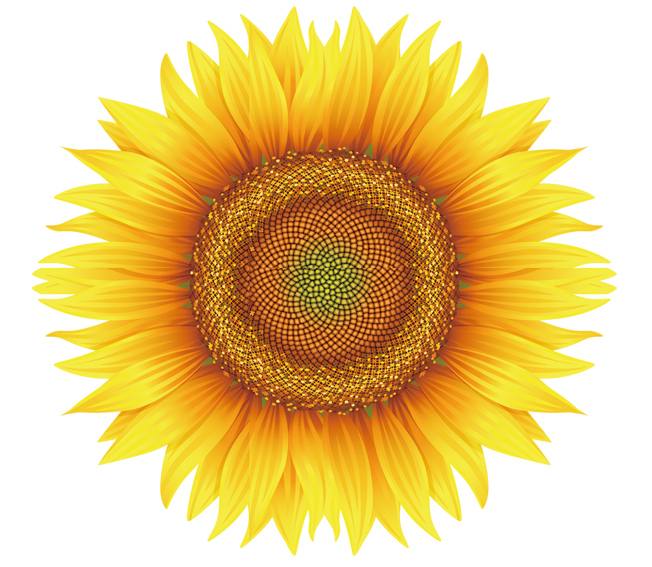 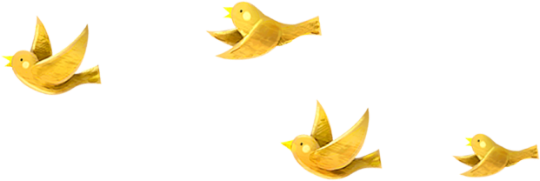 9
Giải ô chữ
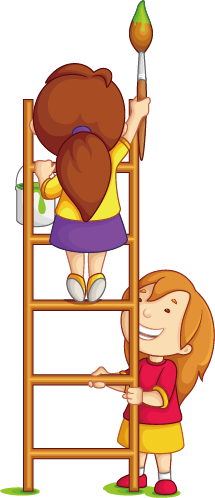 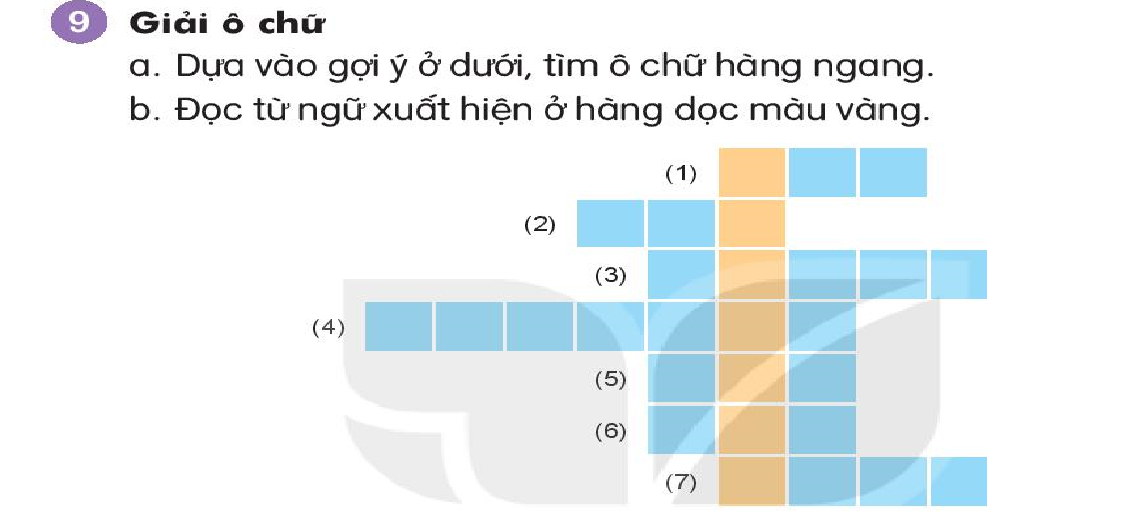 GIẢI Ô CHỮ
1
T
H
Ỏ
2
M
È
O
N
G
3
C
Á
B
Ố
Ó
N
G
Q
U
Ả
B
4
C
H
Ó
5
C
Ọ
P
6
C
À
R
Ố
T
7
Con gì đuôi ngắn tai dài
Mắt hồng lông mượt, có tài chạy nhanh?
Con gì tai thính mắt tinh
Nấp trong bóng tối ngồi rình chuột con?
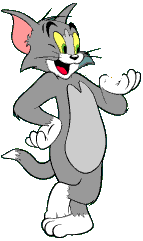 Con gì giữ cửa giữ nhà
Người lạ nó sủa, chủ ra nó mừng?
Quả gì không phải để ăn
Mà dùng để đá, để lăn, để chuyền?
Con gì cô Tấm quý yêu
Cơm vàng cơm bạc sớm chiều cho ăn?
Con hổ còn được gọi là con gì?
Củ gì đo đỏ, con thỏ thích ăn?
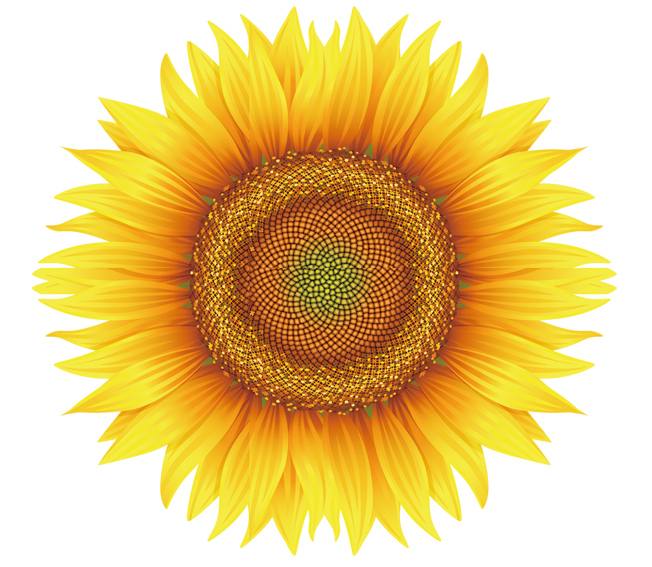 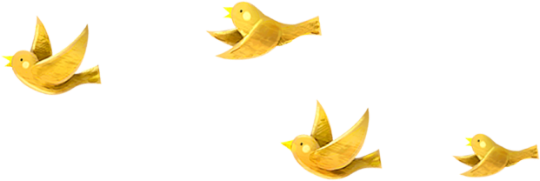 10
Củng cố
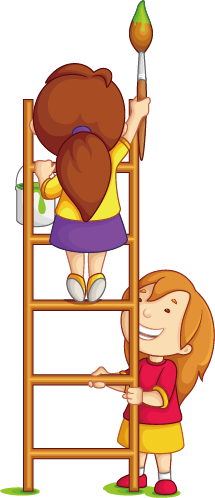